FFR vs. Angiography-guided PCI in AMI with multivessel disease
FRAME-AMI trial
Joo-Yong Hahn
Samsung Medical Center, Seoul, Korea
28 August
Background
In patients with acute myocardial infarction (AMI) and multivessel coronary artery disease, percutaneous coronary intervention (PCI) of non-infarct related artery (IRA) lesions for complete revascularization improves clinical outcomes. 

However, optimal strategy to select targets for non-IRA PCI has not been clarified.
Objective
To compare fractional flow reserve (FFR)-guided PCI with angiography-guided PCI for non-IRA lesions among patients with AMI and multivessel disease

Hypothesis
Selective PCI guided by FFR is superior to routine PCI guided by angiography alone for treatment of non-IRA lesions in patients with AMI and multivessel disease.
FRAME-AMI Trial  (NCT02715518)
Study design
An investigator-initiated, randomized trial at 14 sites in Korea
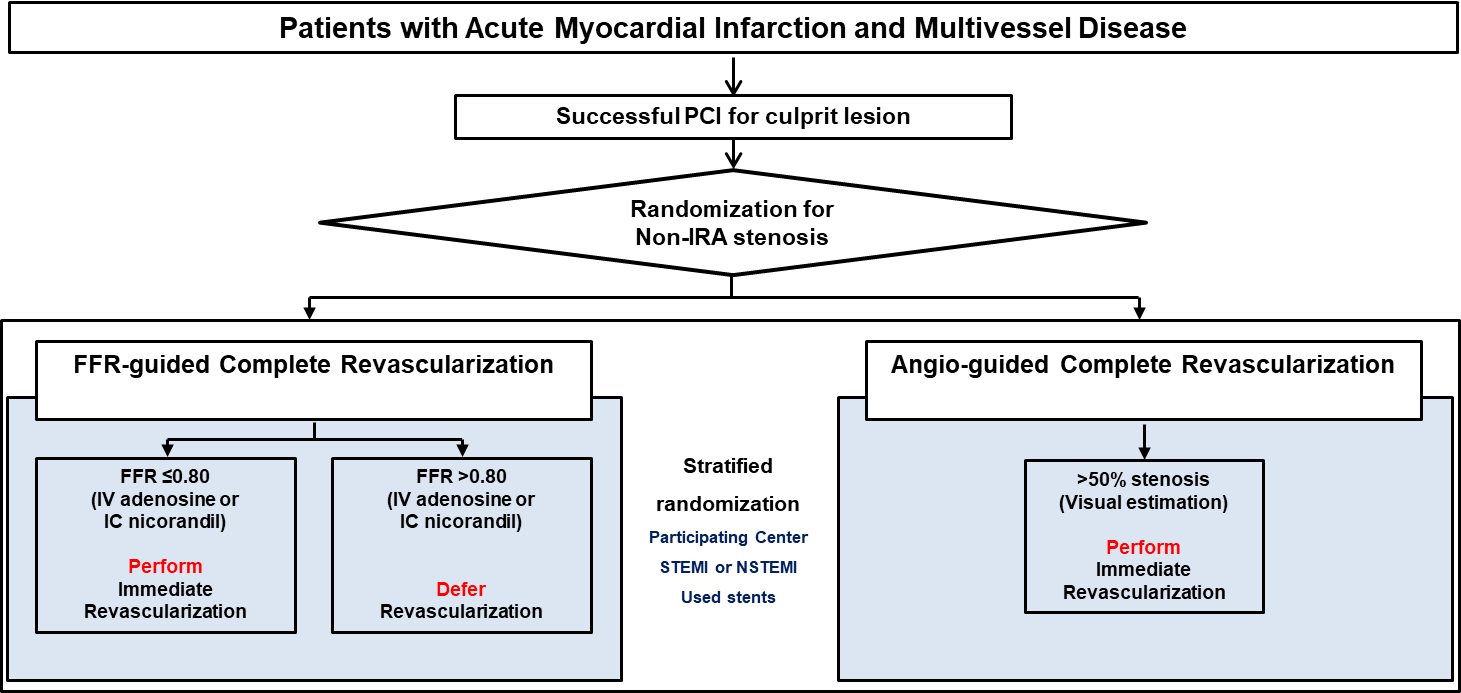 Study Organization
Enrollment criteria
Key inclusion criteria
Patients (≥19 years of age) with STEMI or NSTEMI undergoing successful primary or urgent PCI of an IRA
At least one non-IRA lesion with diameter stenosis >50% in major epicardial coronary artery or major side branch with vessel diameter of ≥2.0 mm by visual estimation to be amenable to PCI
Key exclusion criteria
Single-vessel disease
Target lesion located in the left main coronary artery
Cardiogenic shock
Chronic total occlusion in non-IRA
Study end points
Primary end point
A composite of death, MI, or repeat revascularization

Key secondary end points
The individual components of the primary end point
Cardiac death
Procedure-related MI
Spontaneous MI
Revascularization for non-IRA
Definite stent thrombosis
Sample size calculation
Expected annual event rate of the primary end point
3.5% with the FFR-guided strategy and 6.0% with the angiography-guided strategy
Accrual time: 3 years
Additional follow-up time after the end of recruitment 1 year
Sampling ratio of 1:1 
Drop-out rate: 1%

A total of 1292 patients (646 per group) would provide 90% power at a 2-sided type I error of 5%.
Early termination of the study
During the study period, the Covid-19 pandemic occurred, and enrollment became substantially slow.
The incidence of hospitalization for AMI decreased globally by as much as 50 percent during the pandemic.
Several centers halted the trial due to temporary unavailability of facility, lack of personnel, and concerns about the spread of Covid-19.
December 2020, the executive committee made the decision to terminate the trial early because of difficulty in recruitment and the DSMB agreed to this closing.
Scheduled follow-up of enrolled patients was continued.
Enrollment and follow-Up
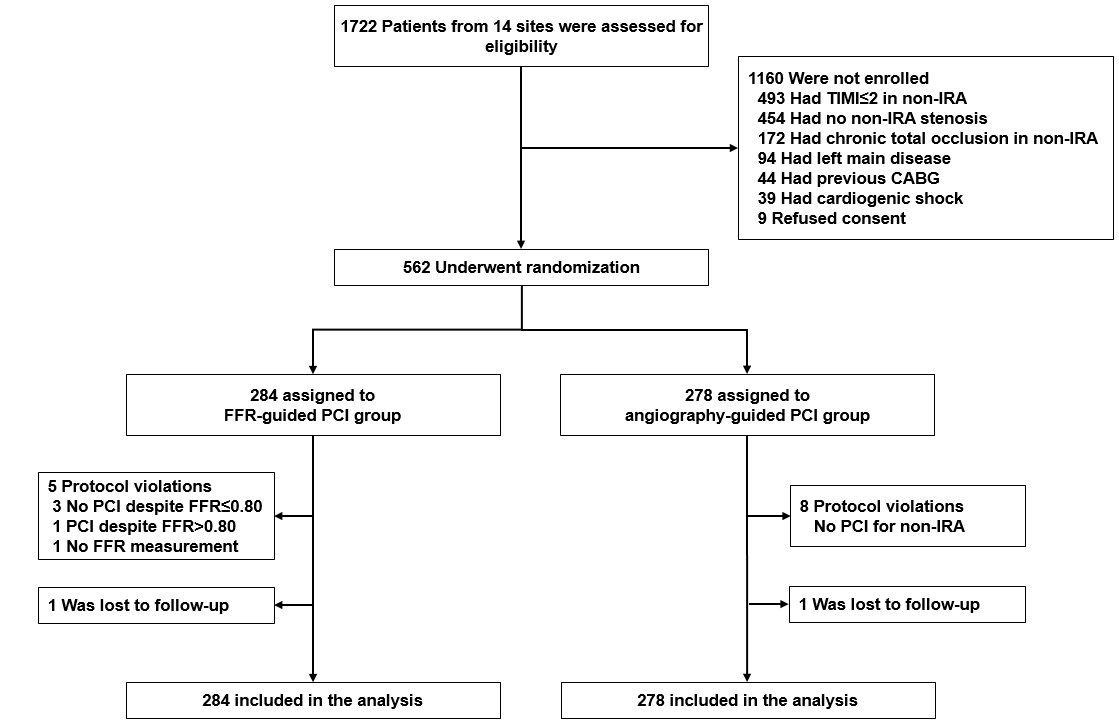 Baseline characteristics (I)
Baseline characteristics (II)
Lesion and procedural characteristics: IRA
Lesion and procedural characteristics: non-IRA (I)
Per patient
Lesion and procedural characteristics: non-IRA (II)
Per lesion
Primary end point
A composite of death, MI, or repeat revascularization
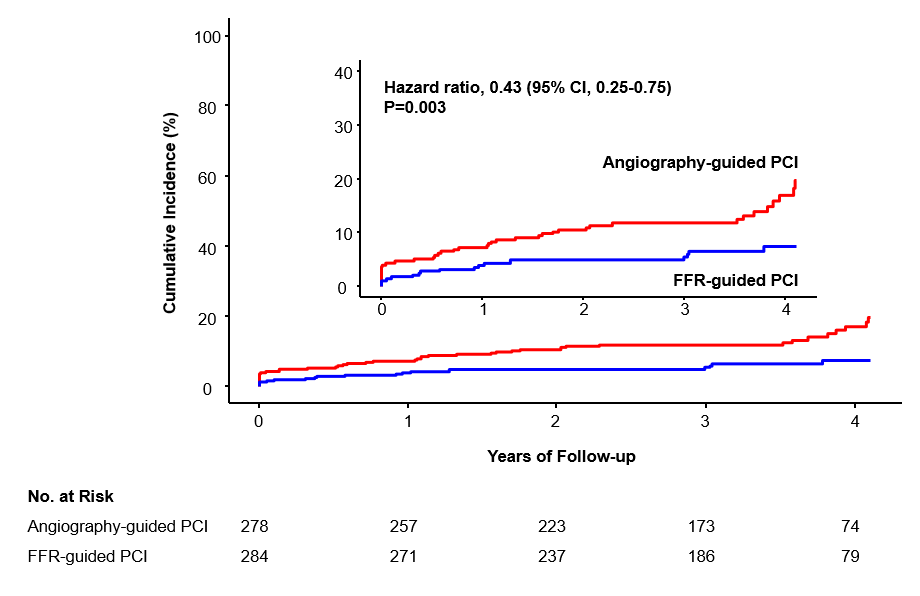 19.7%
7.4%
Clinical outcomes
Clinical outcomes
Prespecified Subgroup Analysis of Primary End Point
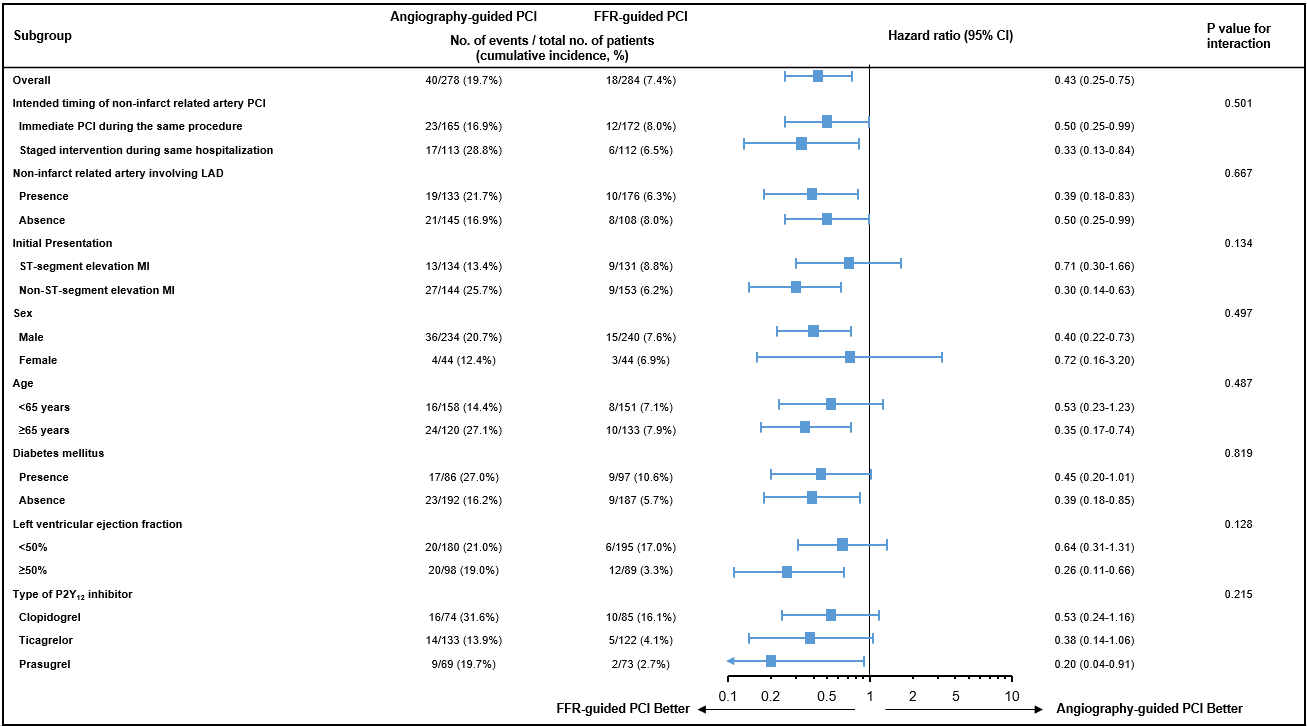 Cardiac death, spontaneous MI, or Repeat Revascularization
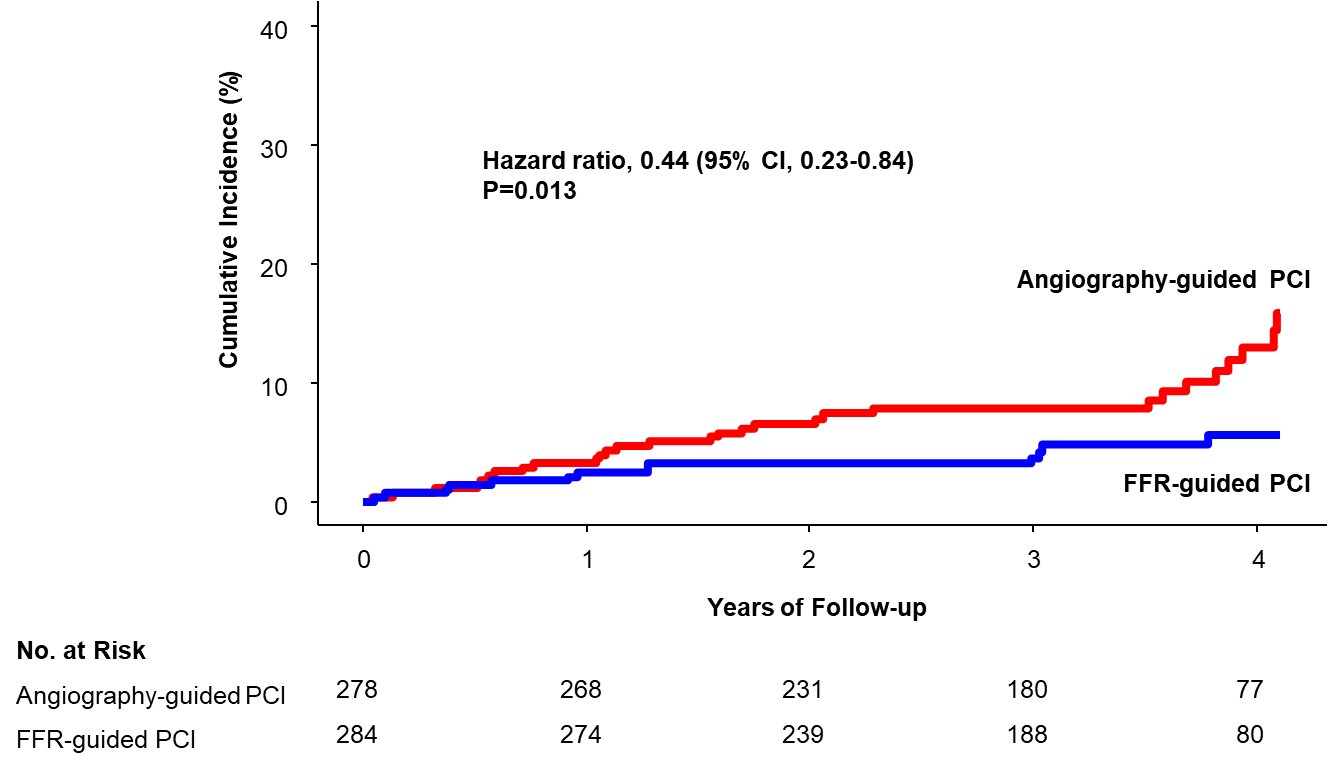 15.8%
5.7%
Study limitations
Early termination 
Given the observed event rates, median follow-up duration, and number of enrolled patients, the actual power of our trial to show the difference in the primary end point between the 2 groups would be 95.3%.
Both STEMI and NSTEMI patients with multivessel disease were evaluated in the present study.
Randomization was stratified according to the type of MI, and there was no significant interaction between treatment effect of FFR-guided PCI and type of MI for the primary end point between the 2 groups.
Conclusions
Among patients with AMI and multivessel disease, a strategy of selective PCI using FFR-guided decision making was superior to a strategy of routine PCI based on angiographic diameter stenosis for treatment of non-IRA lesions regarding a composite of death, MI, or repeat revascularization.
Acknowledgement 감사합니다
I would like to thank patients enrolled, research nurses, study coordinators, and participating investigators.
FRAME-AMI investigators
Joo-Yong Hahn, Joo Myung Lee, Hyeon-Cheol Gwon, Seung-Hyuk Choi, Young Bin Song, Jeong Hoon Yang, Taek-Kyu Park, Ki-Hong Choi , Hyun Sung Joh , David Hong (Samsung Medical Center, Sungkyunkwan University School of Medicine, Seoul), Hyun Kuk Kim, Keun Ho Park (Chosun University Hospital, Gwangju), Eun Ho Choo, Chan Joon Kim (Uijeongbu St. Mary’s Hospital, Uijeongbu), Min Chul Kim, Seung Hun Lee, Young Joon Hong (Chonnam National University Hospital, Gwangju), Sung Gyun Ahn (Wonju Severance Christian Hospital, Wonju), Joonhyung Doh (Inje university Ilsan Paik hospital, Goyang), Sang Yeob Lee (Chungbuk National University Hospital, Cheongju), Sang Don Park (Inha University Hospital, Incheon), Hyun Jong Lee, Ki Hyun Jeon (Sejong General Hospital, Bucheon), Jin-Sin Koh, Min Kyu Kang (Gyeongsang National University Hospital, Jinju), Chang-Wook Nam, Yun-Kyeong Cho (Keimyung University Dongsan Medical Center, Daegu), Bon-Kwon Koo (Seoul National University Hospital), Bong-Ki Lee (Kangwon National University Hospital, Chuncheon), Kyung Ho Yoon (Wonkwang University Hospital, Iksan) – All in Korea.